Numerical Method
Mid-Term
20200552 이형진
MIDTERM) Calculate the phase diagram of the Ps-Tk Binary System
To solve Non-linear Equation System of 2 functions, We use Newton’s Method.
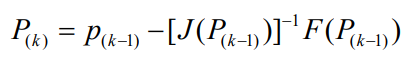 Liquid-FCC Equilibrium
Liquid-FCC Equilibrium
Liquid-BCC Equilibrium
FCC-BCC
Equilibrium
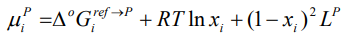 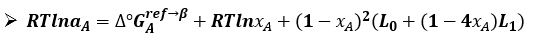 We already get L term at HW5
<L Values>
1) LL 0= 12496.77 - 8.00T
2)  LL 1= 2397.463 + 0.00553T
3) LFCC 0= 8997.62 - 5.00T
4)  LFCC 1= 3599.989 - 0.00596T
5) LBCC 0= 6999.023 – 3.914T
MIDTERM) Calculate the phase diagram of the Ps-Tk Binary System
To solve Non-linear Equation System of 2 functions, We use Newton’s Method.
In Binary System, There is Triple Equilibrium Point!!
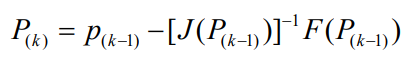 Liquid-FCC-BCC Equilibrium
Liquid-FCC-BCC Equilibrium
<Newton-Method Result>
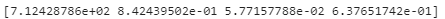 Peritectic Temperature
X^L
X^FCC
X^BCC
MIDTERM) Calculate the phase diagram of the Ps-Tk Binary System
Liquid-BCC Equilibrium
FCC-BCC
Equilibrium
Liquid-FCC Equilibrium
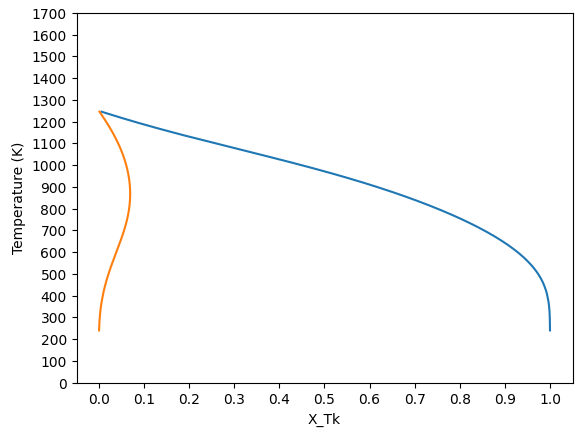 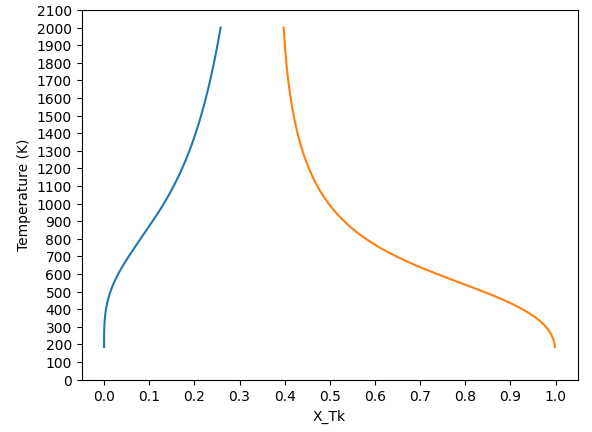 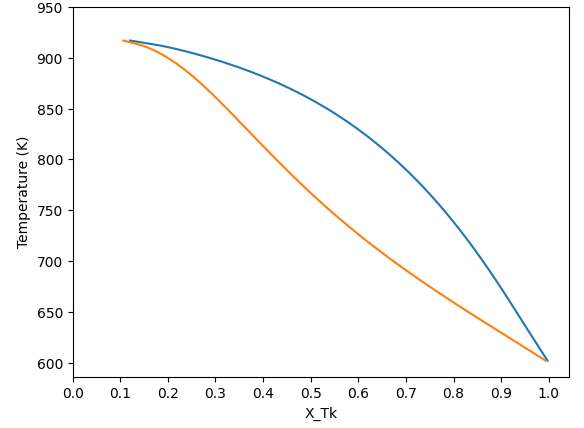 L
L
FCC
BCC
BCC + L
FCC
FCC+BCC
FCC + L
BCC
MIDTERM) Calculate the phase diagram of the Ps-Tk Binary System
2 phase equilbrium plotted
Phase Diagram w/ Peritectic Point
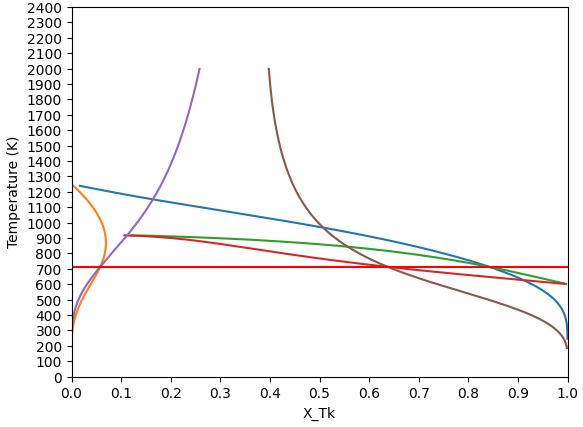 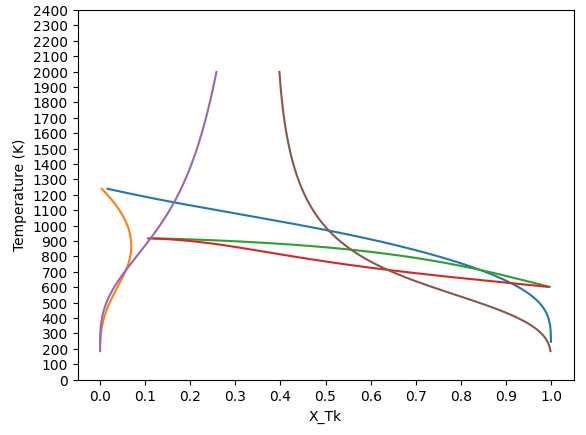 MIDTERM) Calculate the phase diagram of the Ps-Tk Binary System
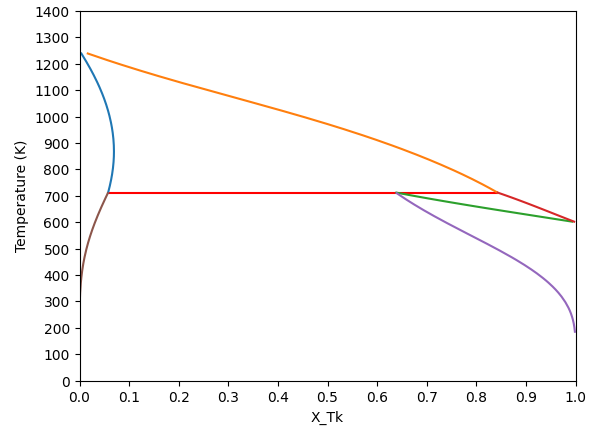 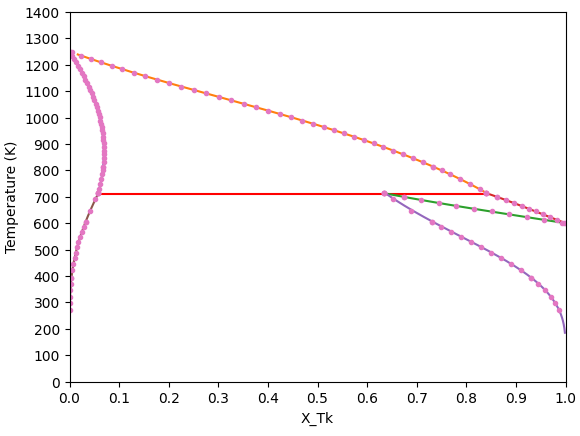 L
FCC
FCC + L
BCC + L
BCC
FCC + BCC
Plotted With Data
T_Peritectic
X^FCC
X^L
X^BCC
Peritectic Temperature T = 712.42K
CALCULATION
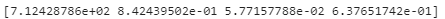 DATA
0.840
0.058
0.633
715.203
0.238%
0.388%
RELATIVE ERROR
0.632%
0.592%